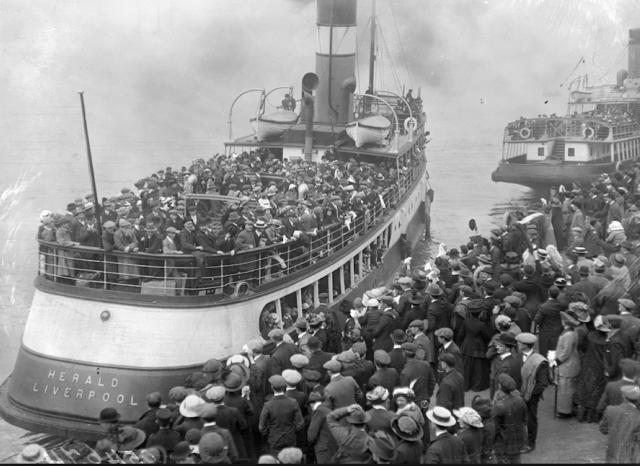 Linguistica Migratoria 2Italiani migranti: le tracce di italianità
Barbara Turchetta
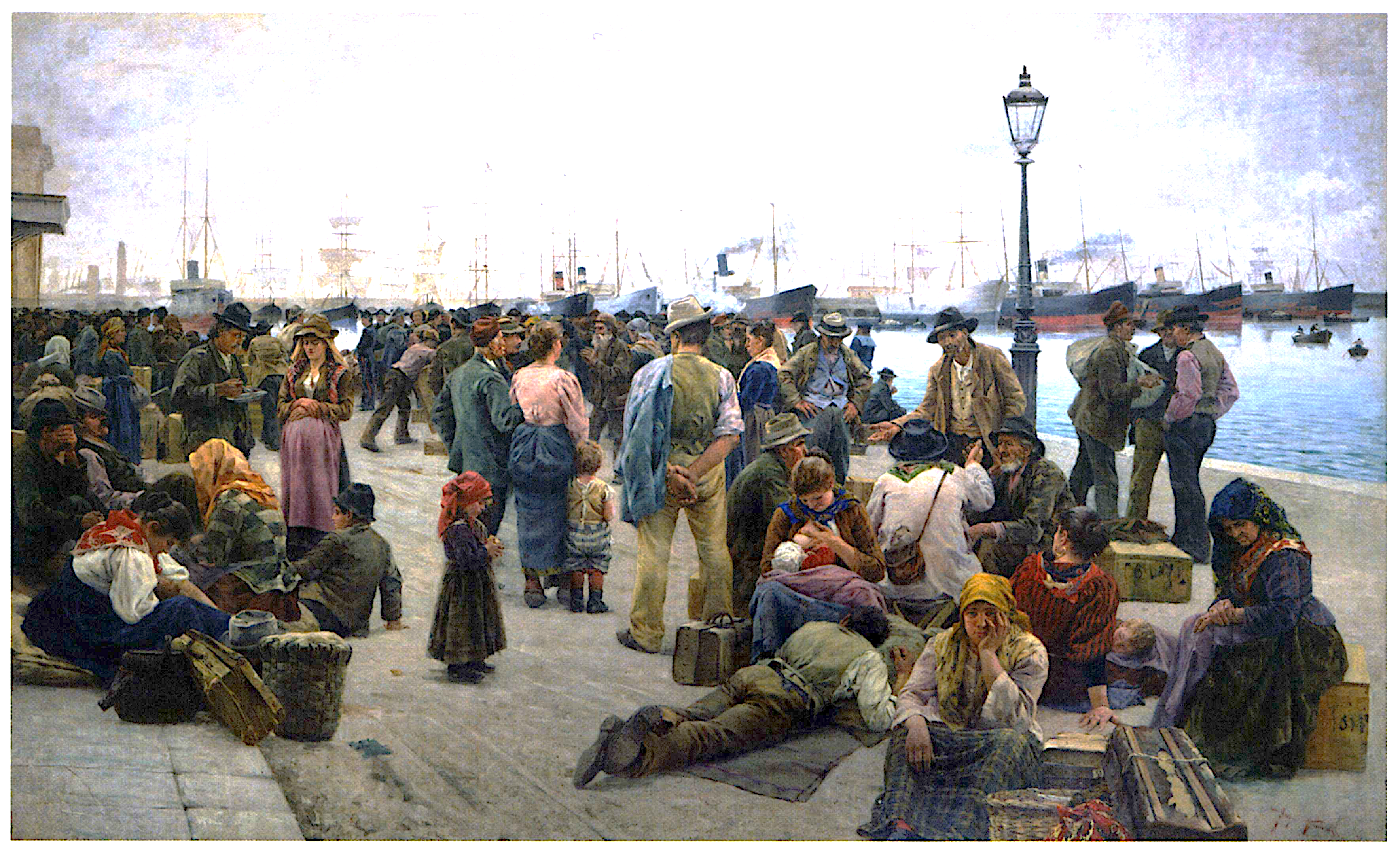 Tommasi 1895 ‘Gli Emigranti’ (Galleria Nazionale d’Arte moderna, Roma)
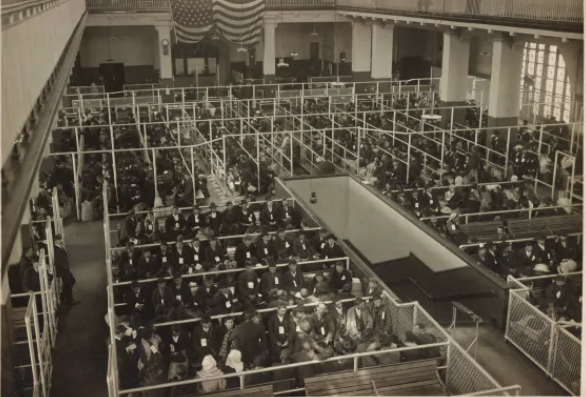 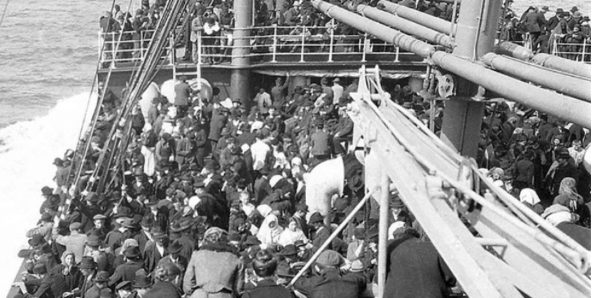 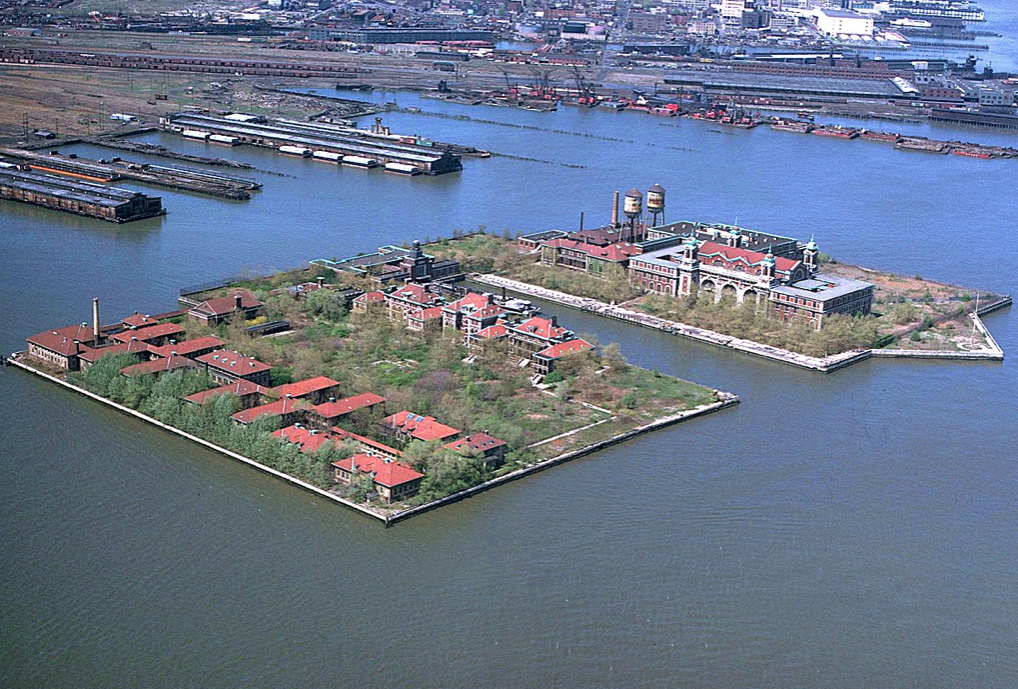 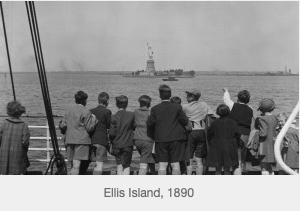 Link a video
Emigrati italiani, storia
https://www.youtube.com/watch?v=8Xd3J0OyHxw
Le dimensioni globali della migrazione oggi. United Nations, Department of Economic and Social Affairs. Population Division, International MigrationTotale migranti anno 2015: 243.700.000Totale migranti anno 2015 Europa: 76.146.000 (10,3% della popolazione totale)Sta in : http://www.un.org/en/development/desa/population/migration/data/estimates2/estimatesmaps.shtml?0t0
Sta in: sintesi rapporto immigrazione 2016 (2017)
Tipologie di migranti italiani
Bevilacqua, De Clementi e Franzina (2001)
Migrazione italiana
Secolo XIX e fino alla prima guerra mondiale (1920-21): società rurale.
Periodo fascista: emigrazione temporanea per attività lavorative (es. edilizia nelle colonie italiane) e campagne militari.
Anni ’40-’60 del ‘900: migrazioni transoceaniche di professionisti, in particolare verso l’Argentina peronista. Molte imprese italiane impiantano all’estero industrie e stabilimenti, trapiantando tecnici e professionisti che daranno luogo ad iniziative imprenditoriali private nei nuovi Paesi.
Dagli anni ’60 del ‘900: migrazioni verso l’Europa industrializzata (Svizzera, Francia, Germania, Belgio, ecc.). Migrazioni verso i diversi continenti di popolazione giovane professionalmente caratterizzata (economisti, ricercatori, industriali, imprenditori, ecc.)
Migrazione economica dal 2008: gli expat
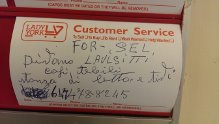 Annunci di italoamericani, Supermercato Lady York, York, Ontario Canada (2015)
For Sale, Leaside
Divano, coffee table, camera da letto e TV
FOR-SEL LAUSITTI
Divano cafi tebili
Stanza di letto e tivi
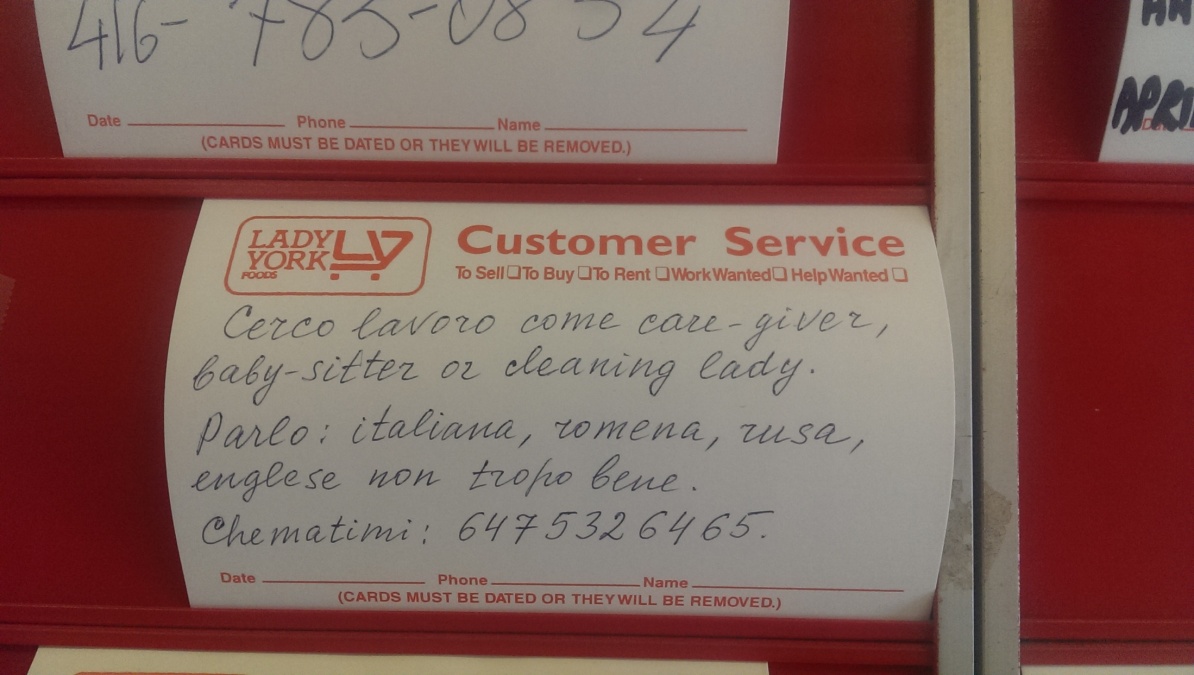 Gli oriundi Italiani in Europa e nel mondo
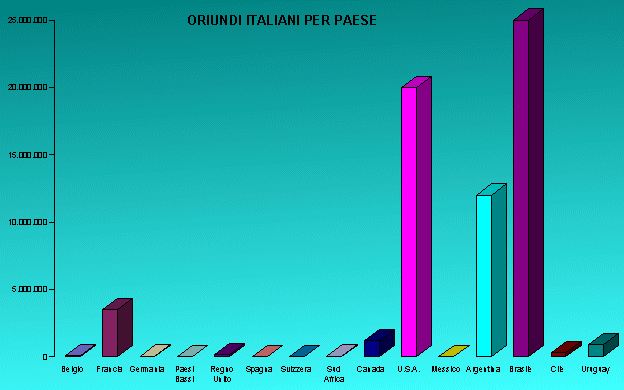 Dimensioni della trasmissione linguistica e culturale
Verticale
Da una generazione all’altra
Nella medesima famiglia
Orizzontale 
fra individui della medesima generazione o di generazioni diverse in contatto e senza relazioni di parentela
Processo di trasmissione linguistica a partire da un migrante con basso grado di scolarizzazione
Processo di trasmissione linguistica a partire da un migrante con grado di scolarizzazione medio-alto
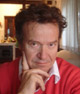 Frankfurt A.M. 1967,Gentilissimo Signor Dottore Giacomo Maturi,....Enoi cia biamo le abitazione della fabrica stesso a partengono alla ditta e queste abitazioni che in cui abiamo. Sono barrache fatte di tavole e da quanto che ci abito io mia moglie e due bambini non sono mai state fatte apulitura cioè non sono mai state fatte con una passata di pittura cioè pitate dove specie che queste sono di tavole e nel stesso tempo ci hanno bisogno e si cista male io bonariamente gli sono chiesto un po di pittura alla persona che sinteressa ed e responzabile di queste abitazzioni e lui mia detto di no...Giuseppe D.
la Magior parte Dei nostri Connazionali Almeno le Prime Generazioni ( Gastarbeiter ) nn anno Avuto il Tempo di aprentere la Lingua Tedesca .. E nno anno avuto Il tempo di Tenere i Contatti con la Loro Patria . E ora sono ( SIAMO ) abantonati asl Nostro destino ... LO stato TEDESCO sie congentrato TUTTO sulla Nazinalità Turcha E noi Italiani Siamo Uficialmente Integrati ? ma non E VERO... Sono a Francoforte gia Dal lontano 1962 E Posso assicurarvi Che i Bisogni non Sono Diminuiti Ben si Aumentati ..Cordialmente GIUSEPPE .B. buone Festa Natalizie 
postato il 24-12-2008 alle 16:56 da giuseppe
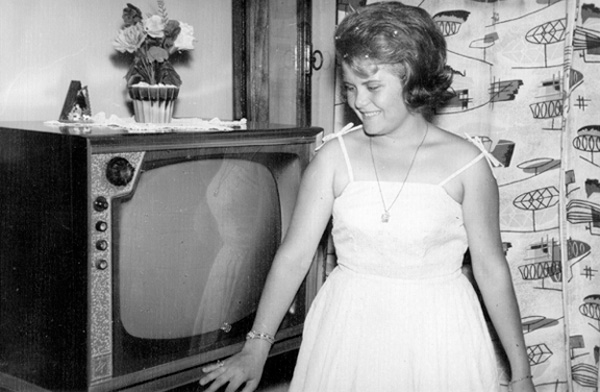 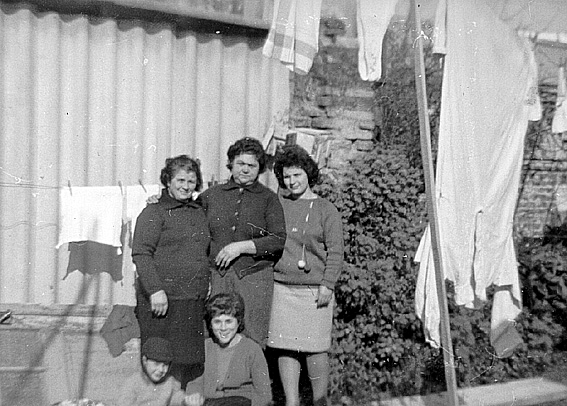 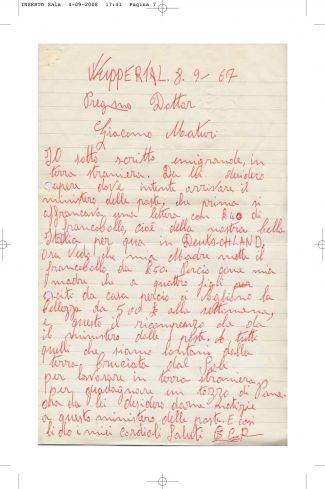 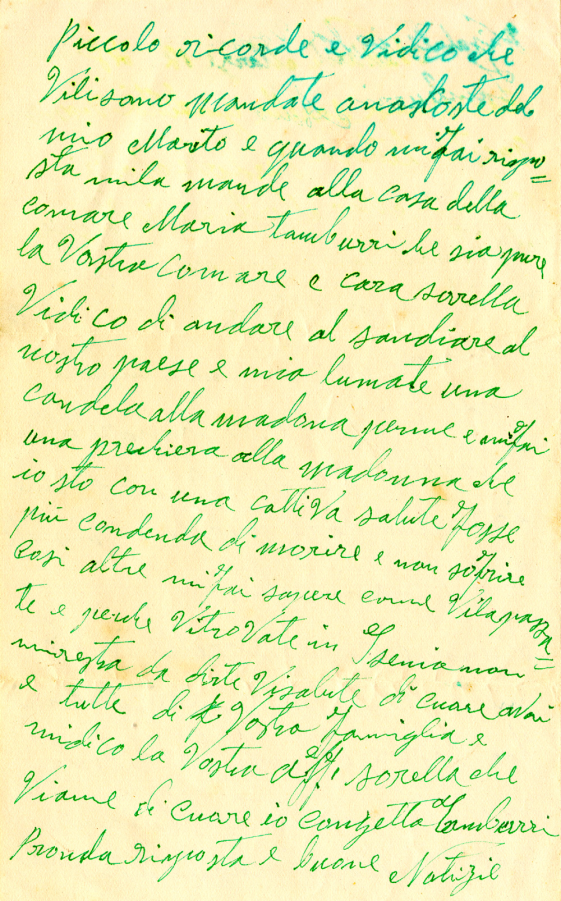 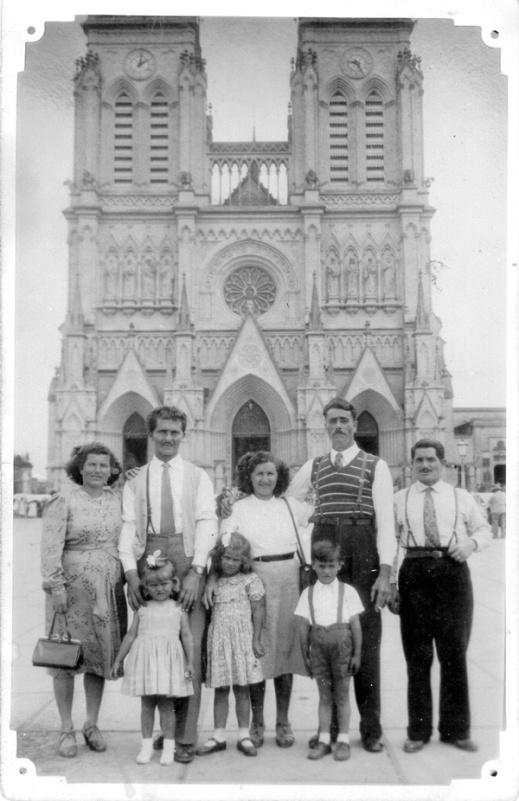 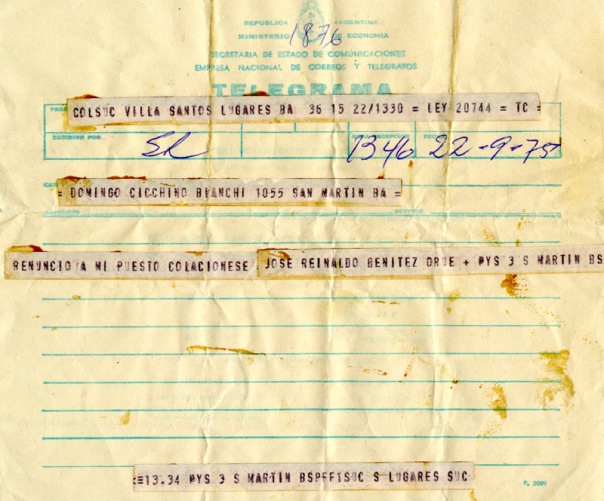 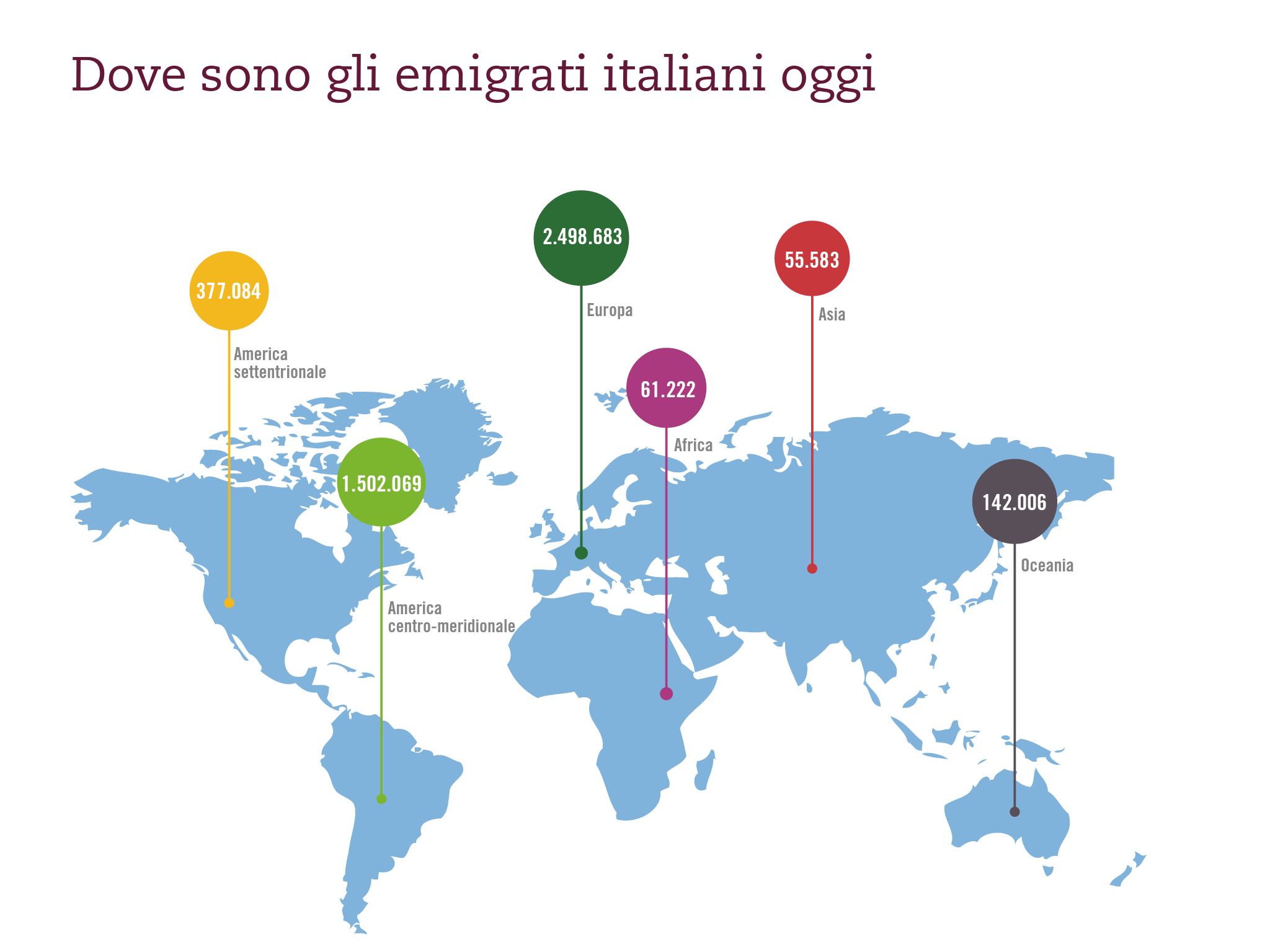 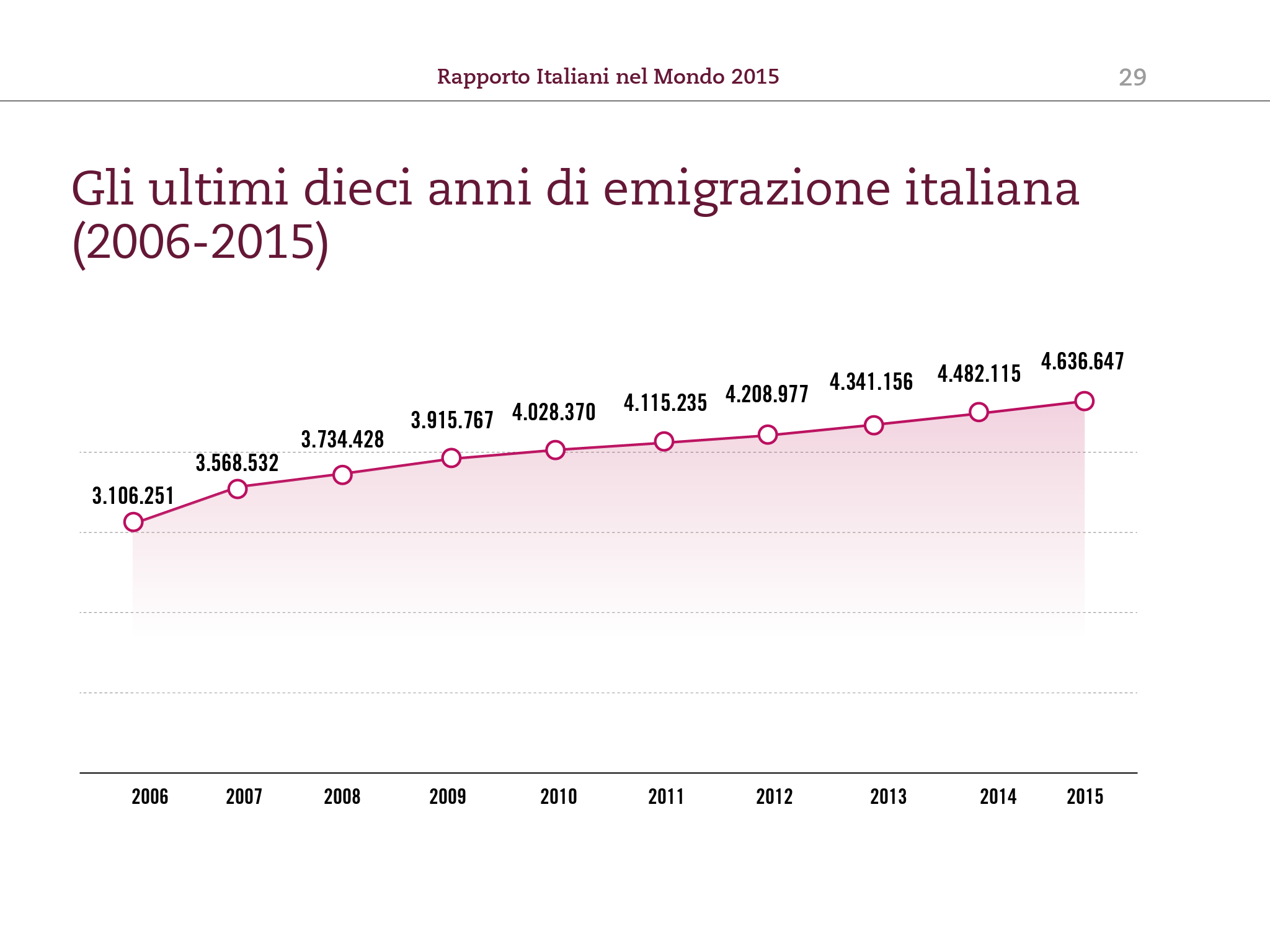 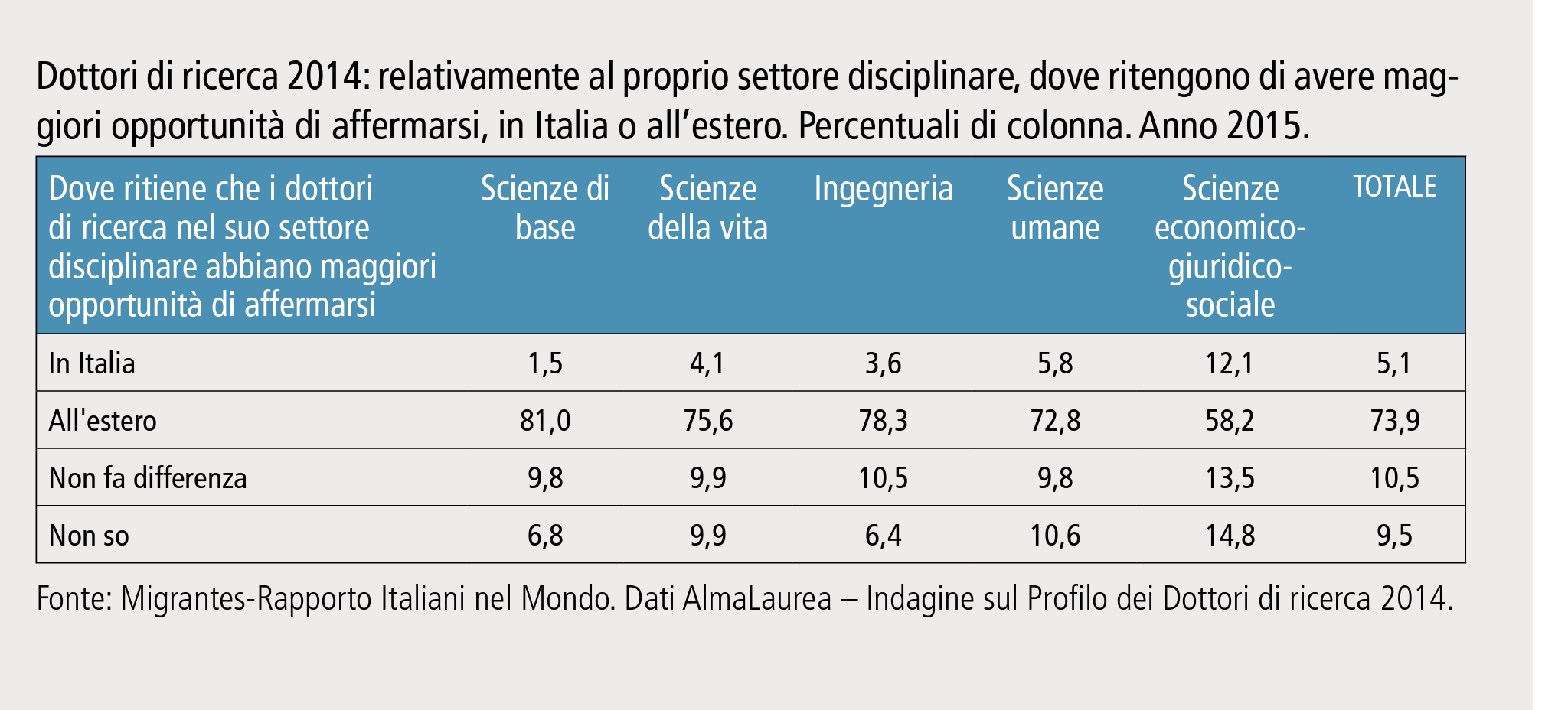 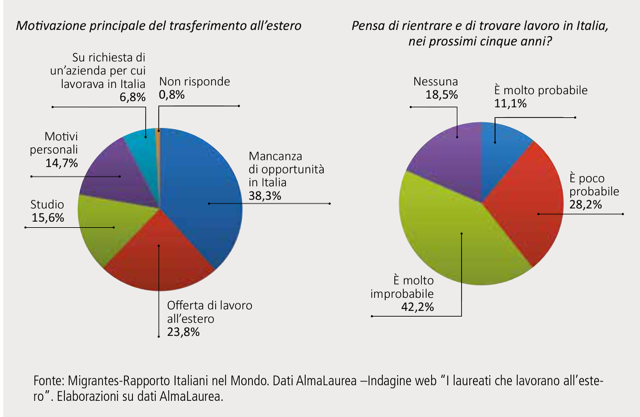 Bibliografia minima
Bevilacqua P.,  De Clementi A.,  Franzina E. (2001), Storia dell’emigrazione italiana. Roma, Donzelli.
Bettoni C. (1981), Italian in north Queensland. Change in the speech of first and second generation bilinguals,  Townsville,  Australia, James Cook University.
Correa-zoli y. (1981), the language of Italian Americans, in Ferguson C.A., Heath S.B. (A cura di), Language in the USA. Cambridge, Cambridge University press, 239-256.
Corra’ l. (1998), Lingua e identità etnica nelle comunità di origine veneta del Rio Grande do Sul (Brasile). In Bombi R., Graffi G. (A cura di), Ethnos e comunità linguistica: un confronto metodologico interdisciplinare, Udine, Forum, 257-266.
Corra’ l.,  Ursini f.  (1998),  I migranti romanzi in età moderna. In Holtus G., Metzeltin M., Schmitt C. (A cura di), Lexicon der romanistischen Linguistik, Tübingen, Niemeyer, 559-585. 
Coveri l., Bettoni C. (1991), Italiano e dialetti fuori d’Italia. Bibliografia. Scuola di lingua e Cultura Italiana per Stranieri, Siena.
Del Boca Angelo 1982) Gli Italiani in Africa orientale. 4 voll., Laterza Bari
Tassello G., Vedovelli M. (1996), Scuola, lingua e cultura nell’emigrazione italiana all’estero. Bibliografia generale, Roma, Centro Studi Emigrazione.
Turchetta Barbara (2005 a cura di) Il mondo in italiano. Varietà e usi internazionali  della lingua. Laterza, Bari.